Protists
Objective:
SWBAT identify four types of protists

WARM UP:

What are some differences between the ways that plants and animals get food?
Define: Prokaryote (use your notes if needed)
Plant Cell Comic Strip
Would anyone like to share?
Testable Question
What are protists?
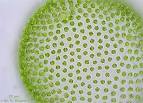 4 Types (but there are many more)
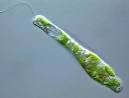 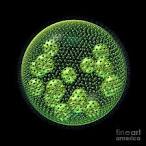 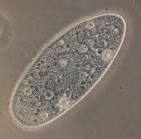 Volvox:  http://www.youtube.com/watch?v=9pjW1cMfTz8 
Paramecium: 
http://www.youtube.com/watch?v=saLYHUs6cWk 
Amoeba:
http://www.youtube.com/watch?v=aWItglvTiLc&feature=related
Euglena:
http://www.youtube.com/watch?v=J3sgoy22Ij4
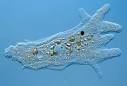 Protist Worksheet
Work on your worksheet… It gets gradually harder
Stations
8 Stations
Computer game
Volvox
Paramecium
Amoeba
Euglena
Protists
READ the info and fill out the facts on your sheet
After you have finished the stations, work on the back of the protist sheet
Review
The Protist Game!
Role the dice
Your partner asks you a question
If you get it right- move forward 
If you get it wrong- move back 1 space!
The first one to the end wins!
So what’d you learn?!
1.  Which protist moves using cilia?
	
    a.  Euglena
	b.  Paramecia
	c.  Volvox
	d.  Amoeba
2.  Which best explains how an Amoeba moves?

a.  extending its cytoplasm 		
tiny hairs		
whip-like tails		
d.  walking
3.  Which two protists share a feature with plant cells?

	a.  Euglena and Amoeba 
	b.  Paramecia and Volvox
	c.  Volvox and Euglena
	d.  Amoeba and Paramecium